Мастер-класс«НИТКОГРАФИЯ»
Воспитатель МБДОУ «Детский сад № 7»
Никитина Олеся Ивановна
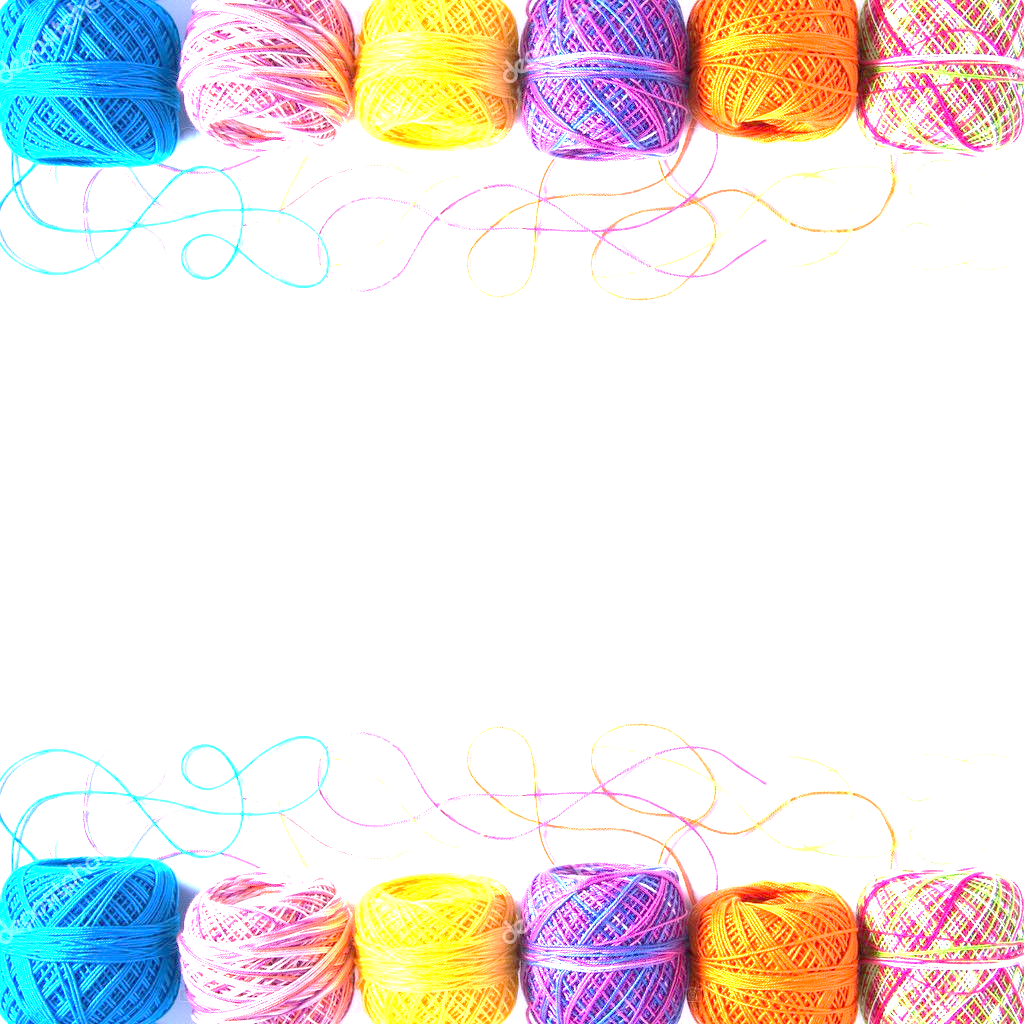 Цель: познакомить с нетрадиционной техникой рисования – ниткографией.
Задачи: 
вызвать интерес к нетрадиционному художественному творчеству 
способствовать развитию воображения
показать различные способы и варианты работ в технике ниткографии.
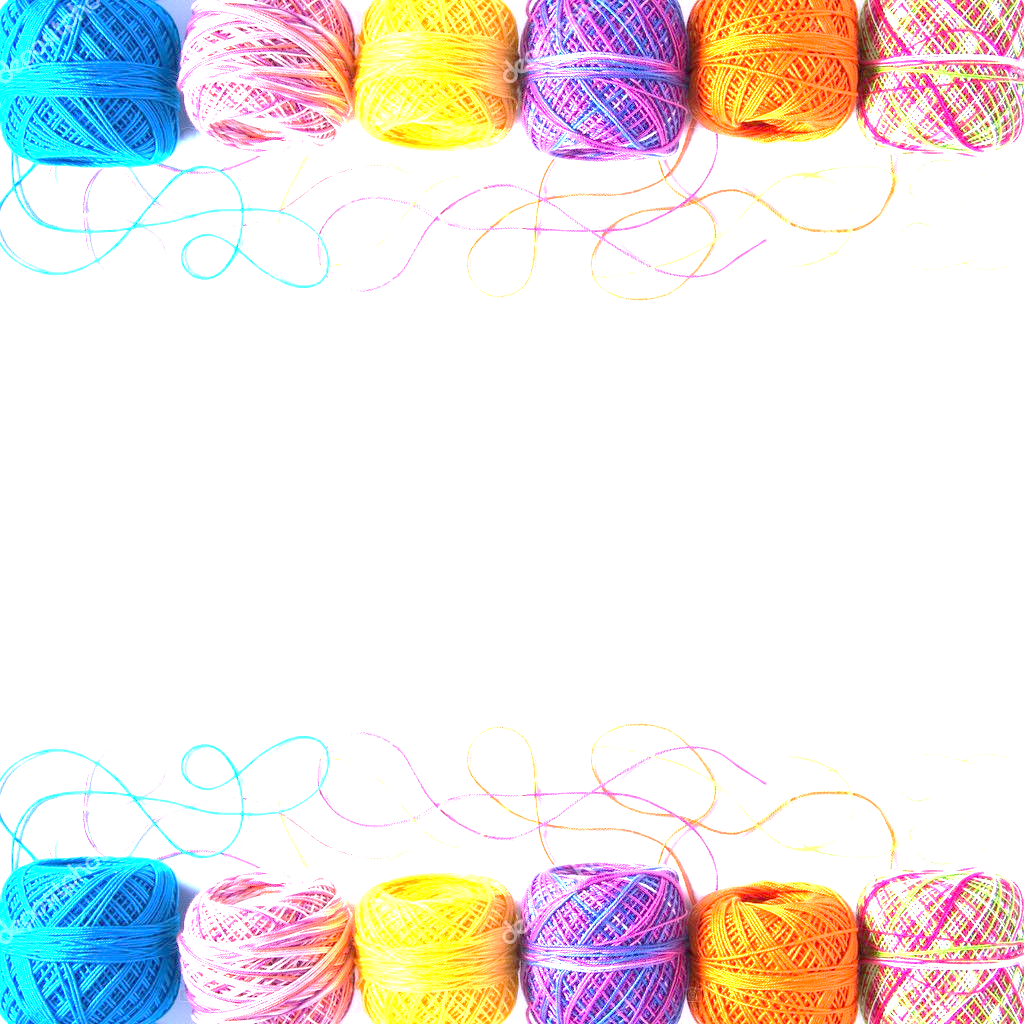 Мастер-класс с родителями
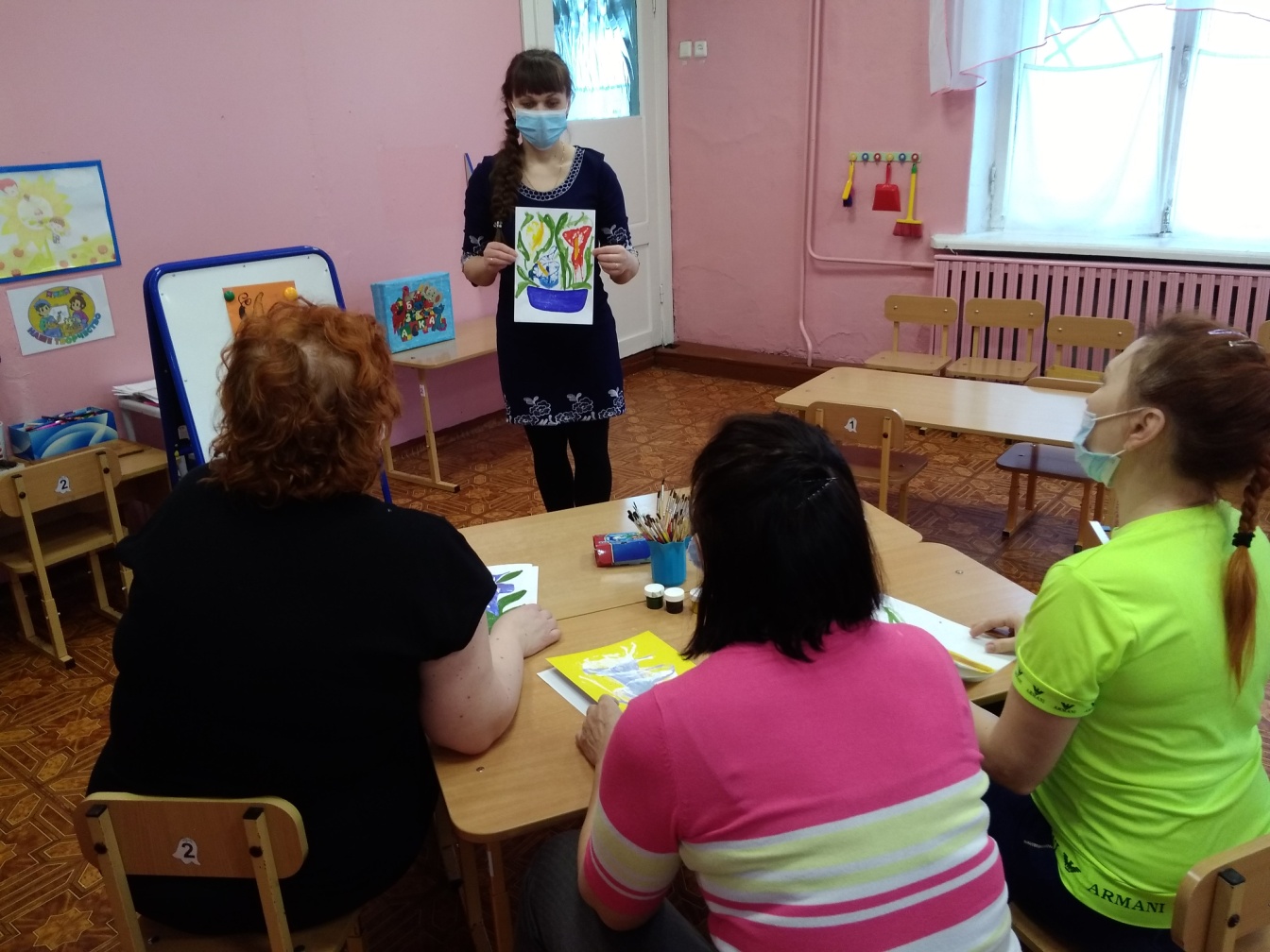 Персональная выставка работ воспитанника
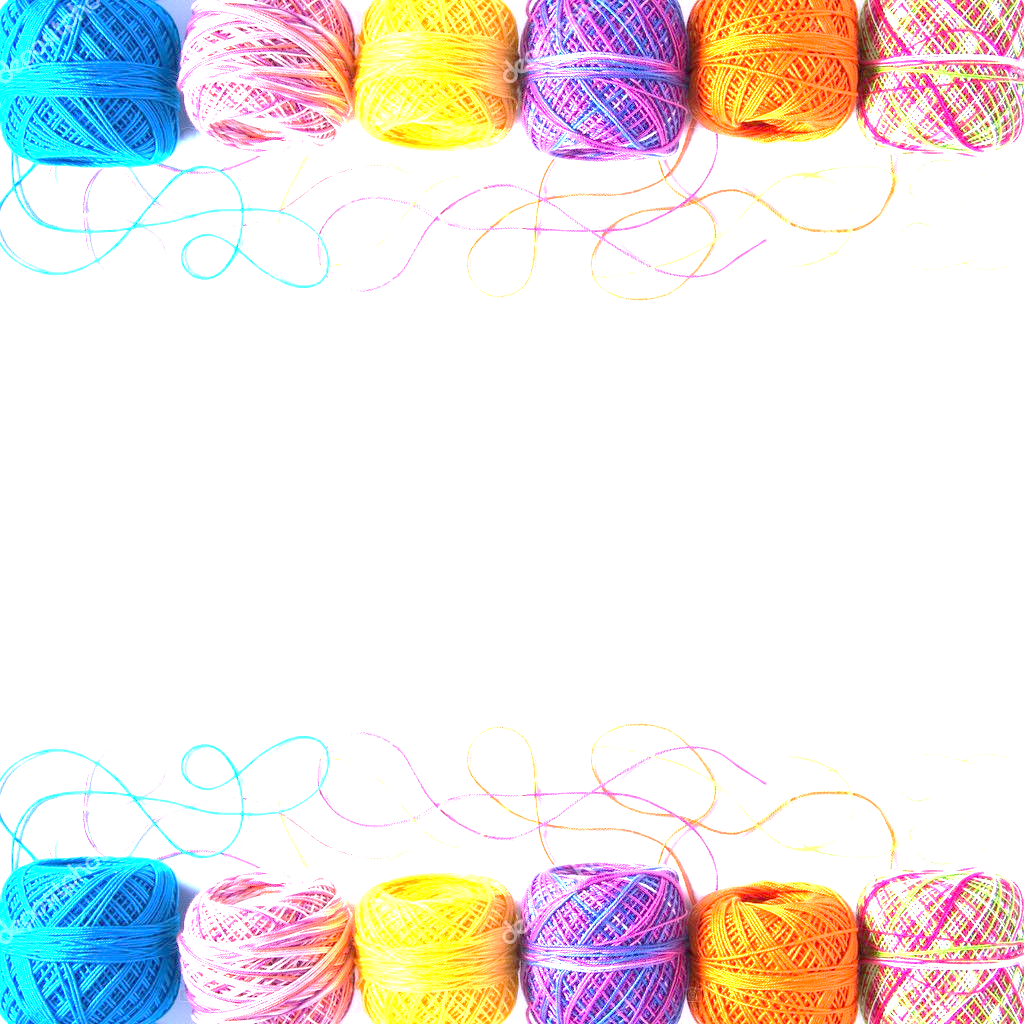 Результативность деятельности воспитанников
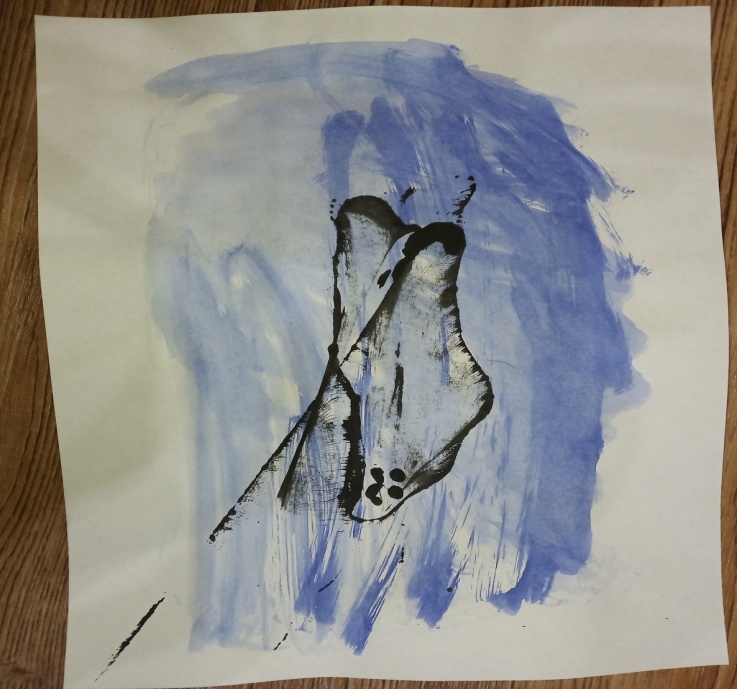 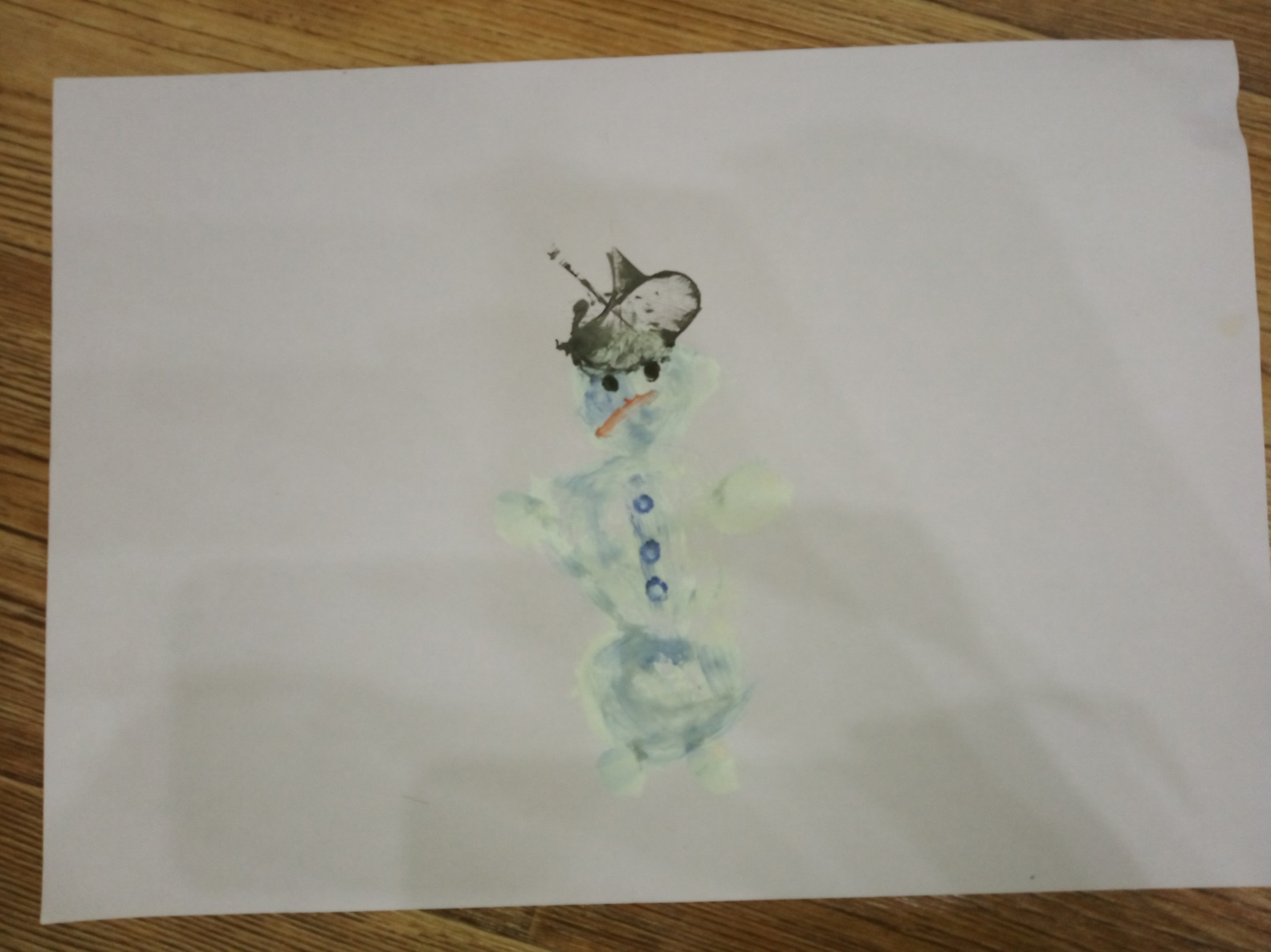 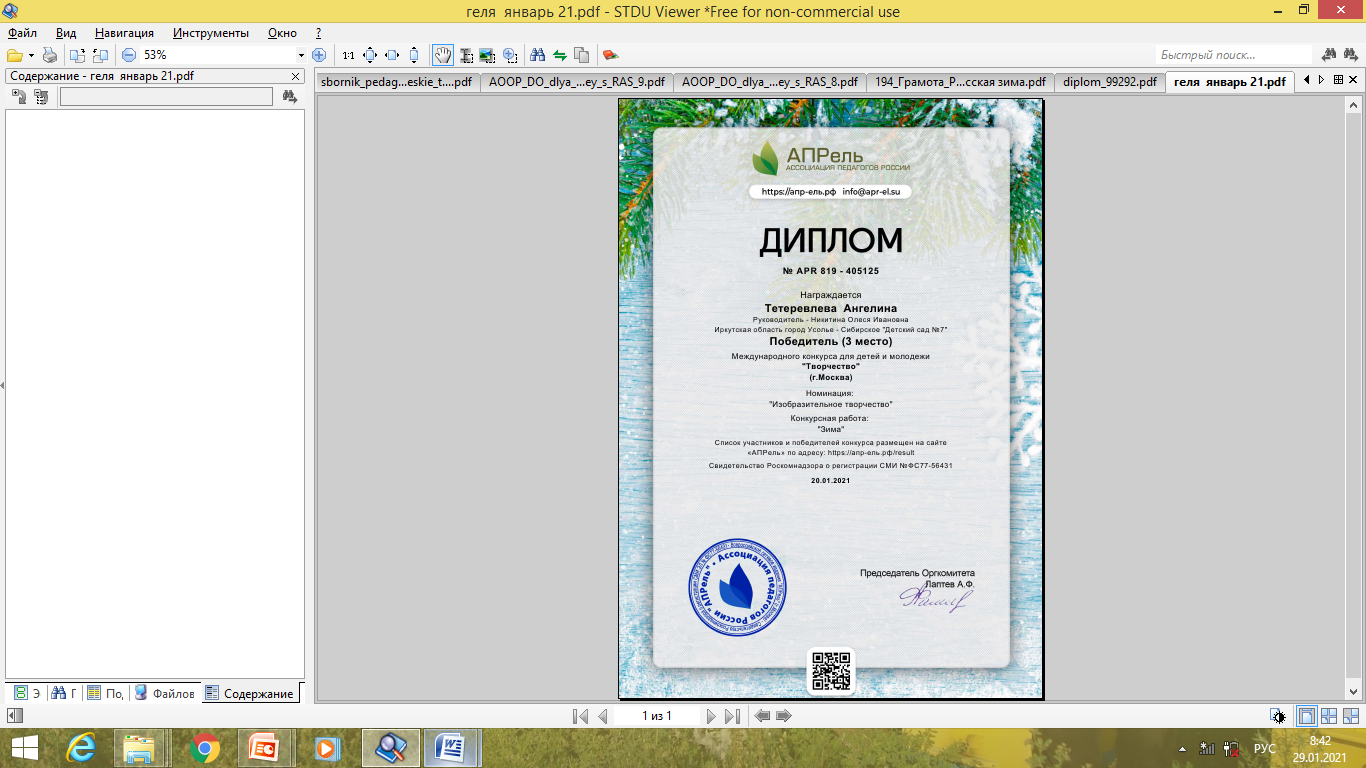 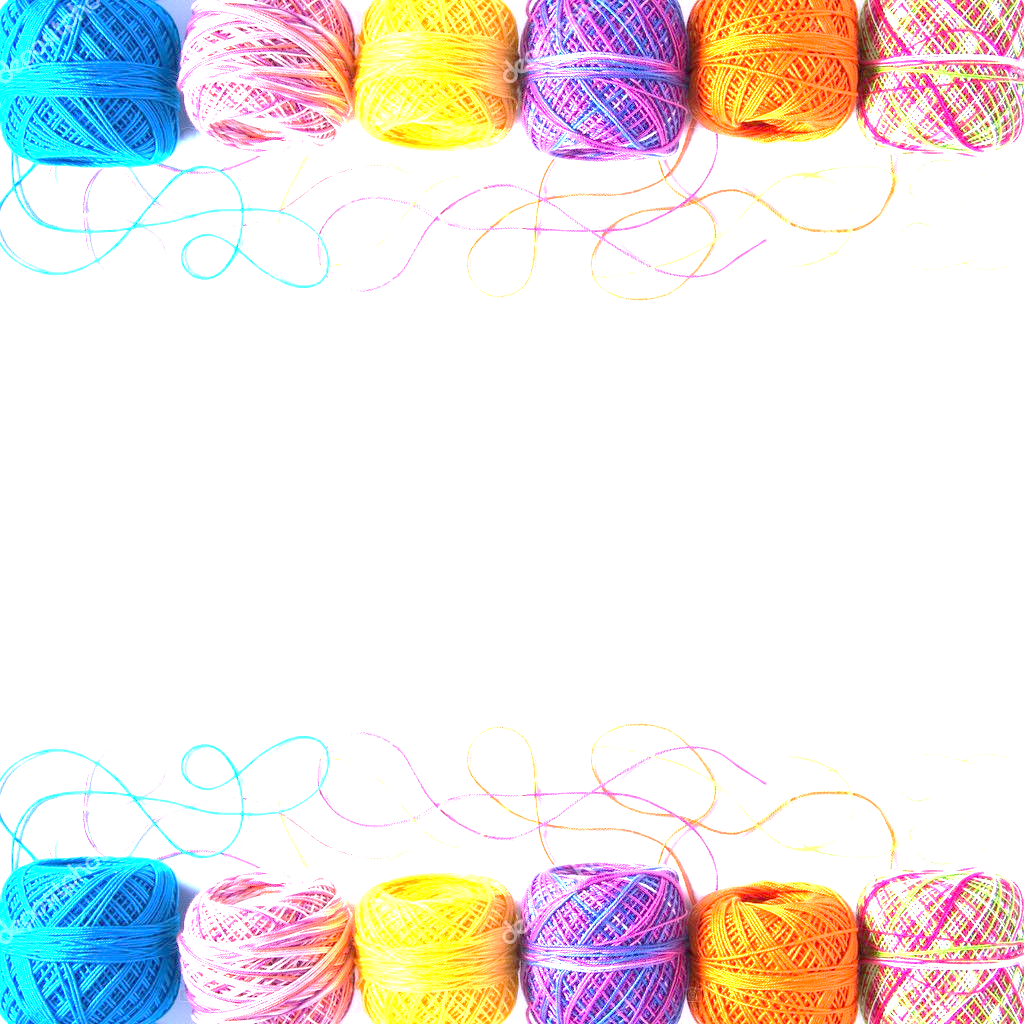 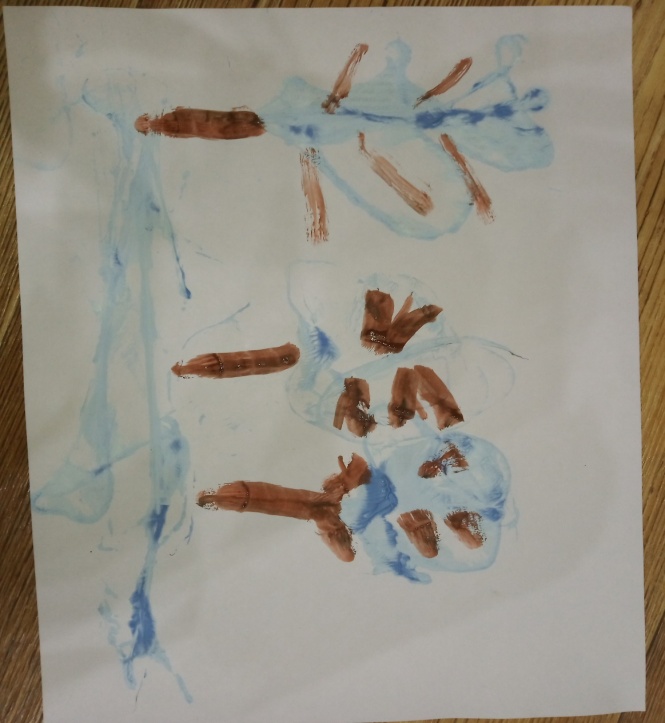 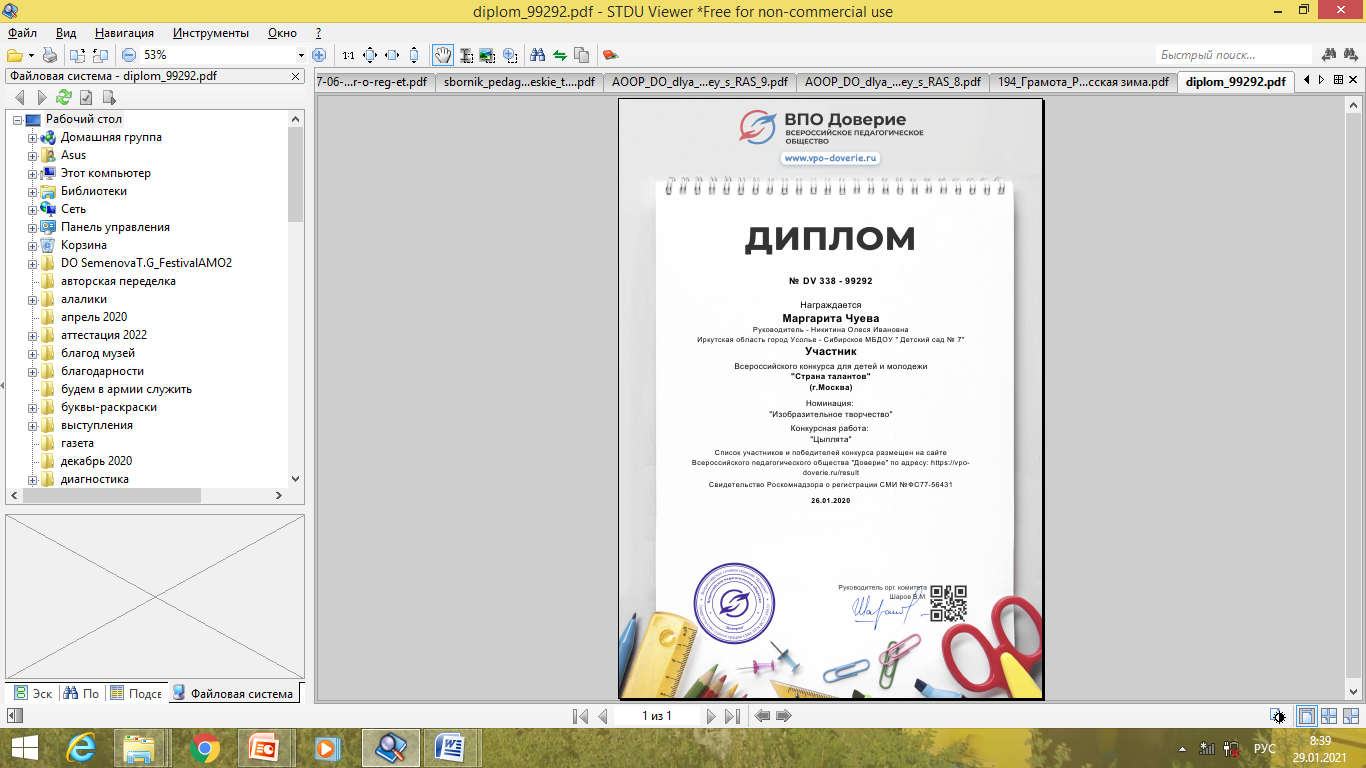 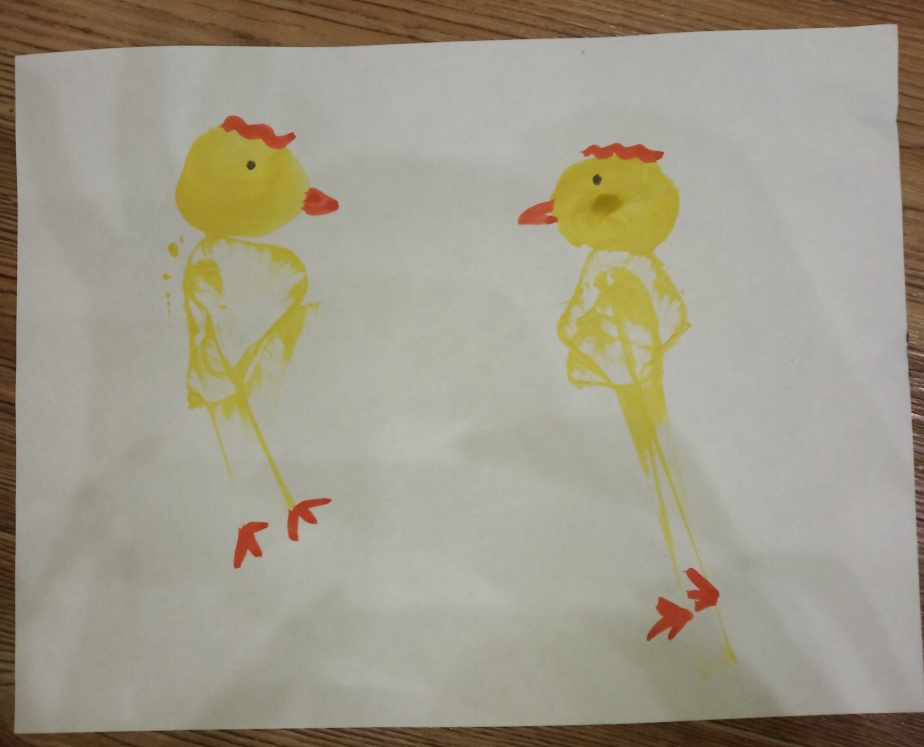 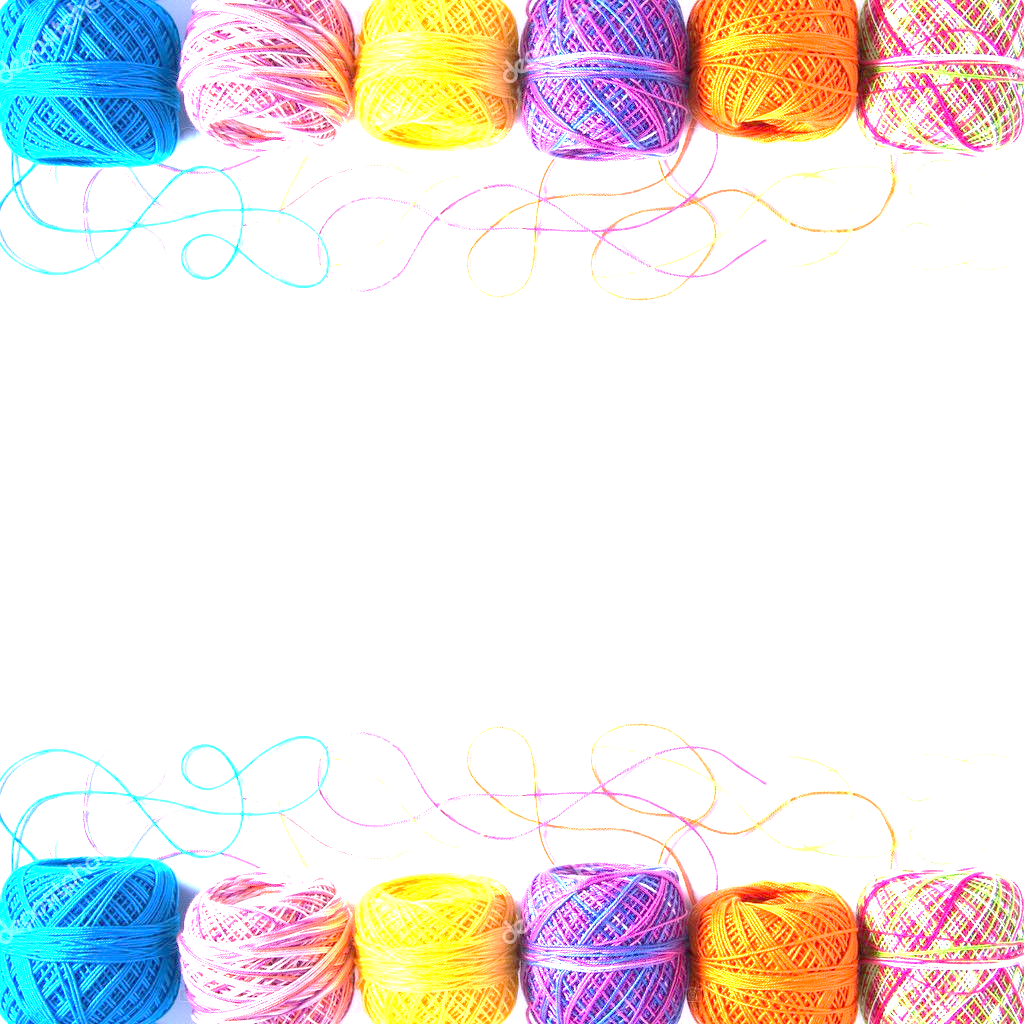 Представление опыта работы на ГМО «Воспитатели коррекционных групп»
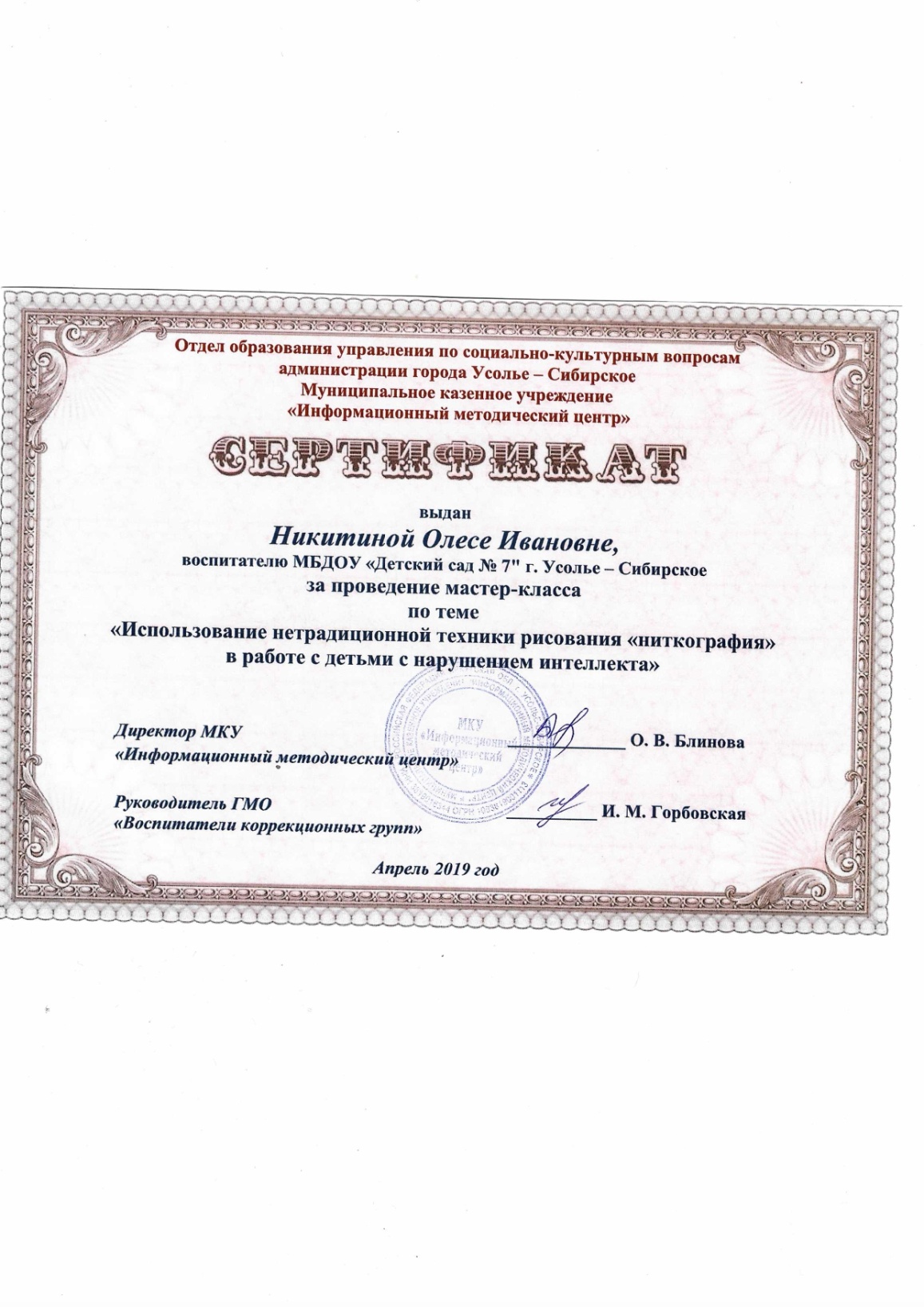 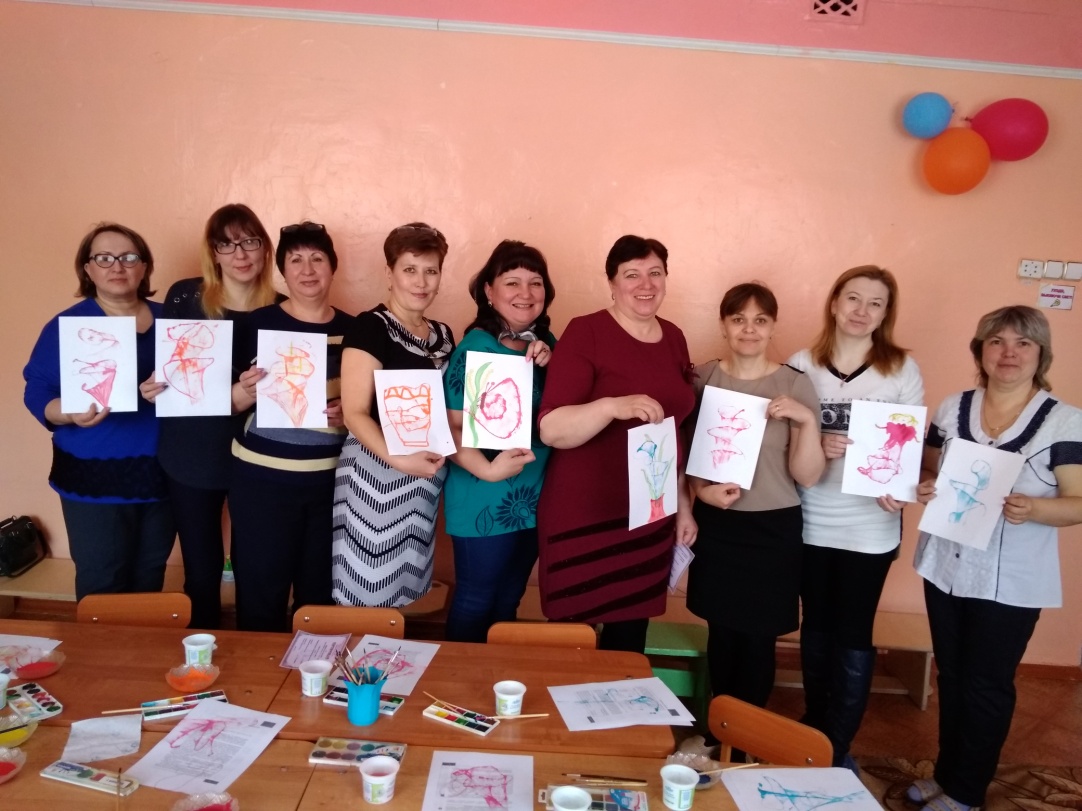 Проблемы и перспективы
Особенности психофизического развития детей с ОВЗ.


Использование техники ниткография.
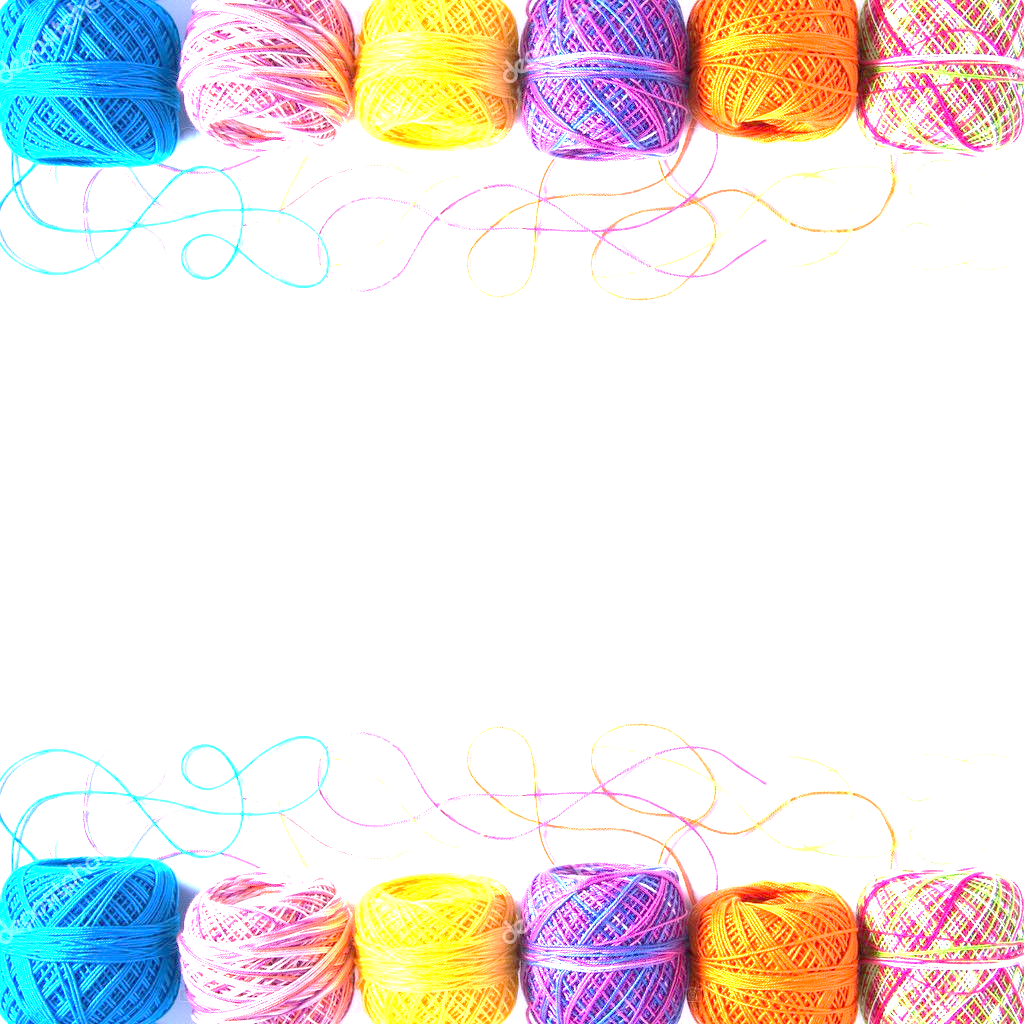 АЛГОРИТМ ВЫПОЛНЕНИЯ
1.Возьмите нить за один конец, а второй  опустите   в стакан с водой.2.Опустите нить в гуашь  любого цвета.
3.Плавно поднимите прокрашенную нить  и  в произвольном порядке опустите  
нить на лист  
бумаги  так,  чтобы кончик нити  оставался    вне листа.
4. Накройте лист  с нитью  другим бумажным листом.
5.Прижмите ладошкой листы бумаги и осторожно вытягивайте за свободный 
кончик  всю нить. 
6.Аккуратно уберите верхний  лист.
7. Дорисуйте причудливое изображение, полученное от нити, проявив фантазию.
8.Теперь можете показать  свои рисунки.
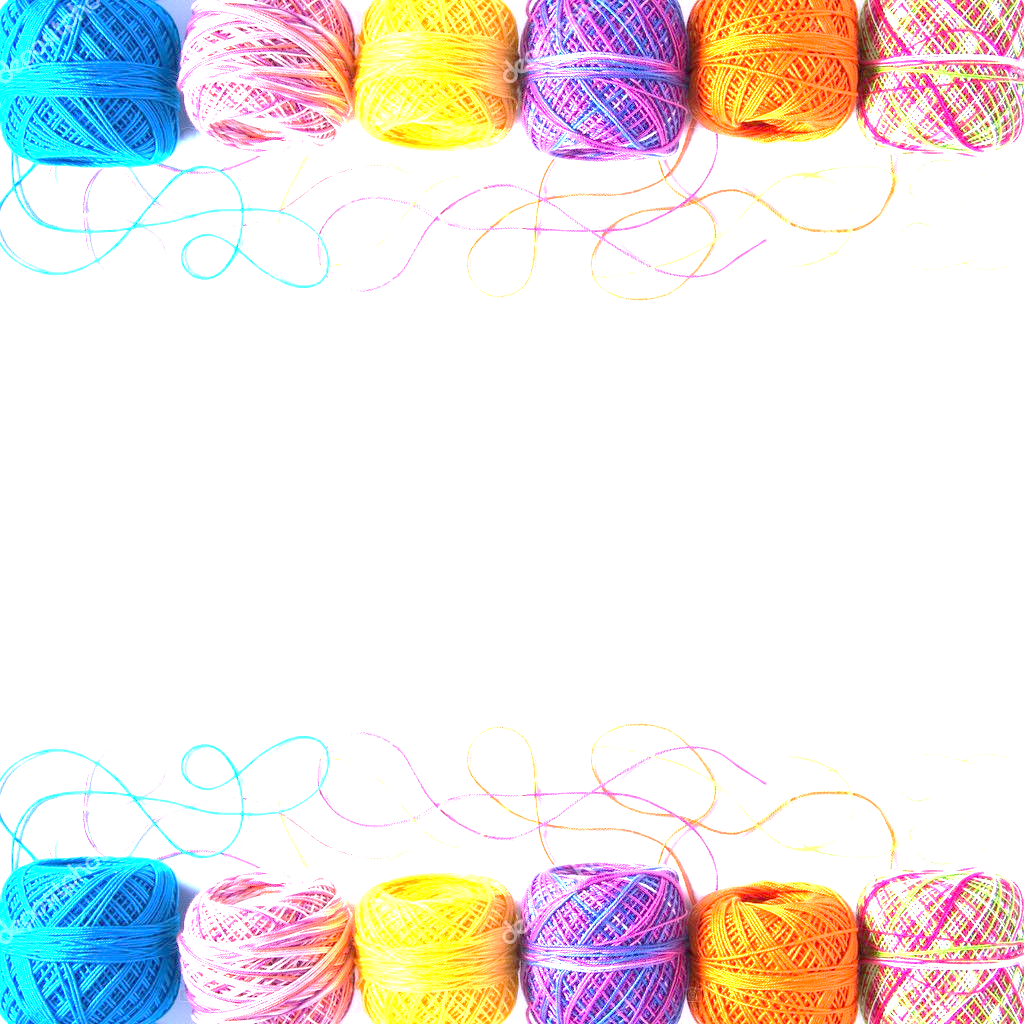